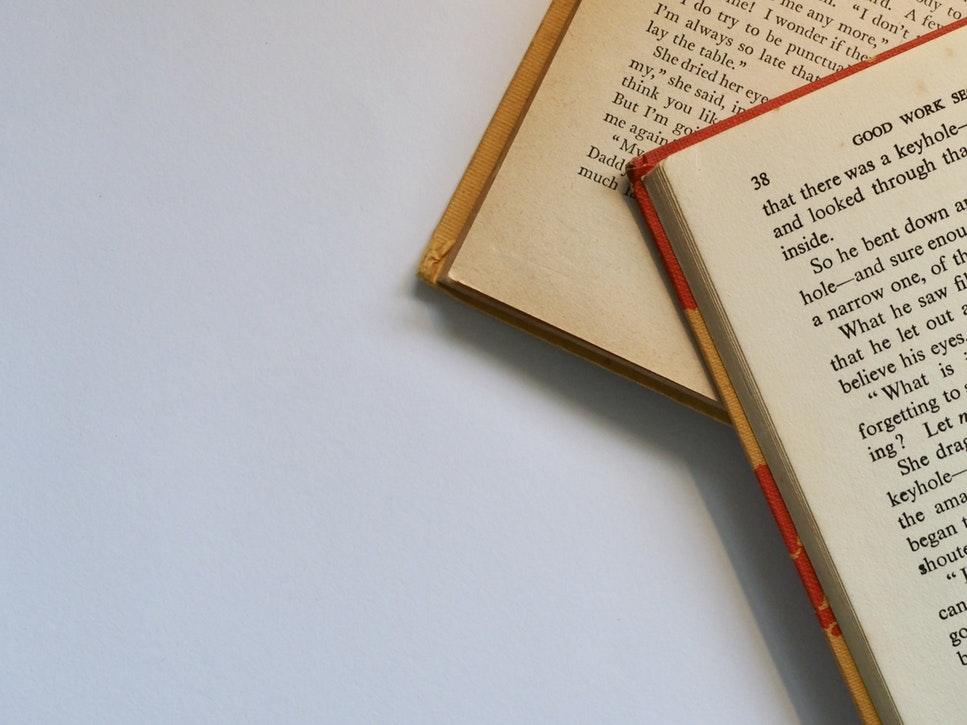 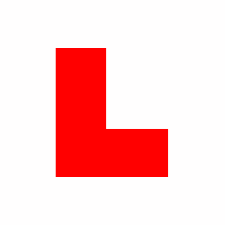 ibrarians in training
A Graduate Library intern’s insight
Hannah Carson: University of York Graduate Library Intern
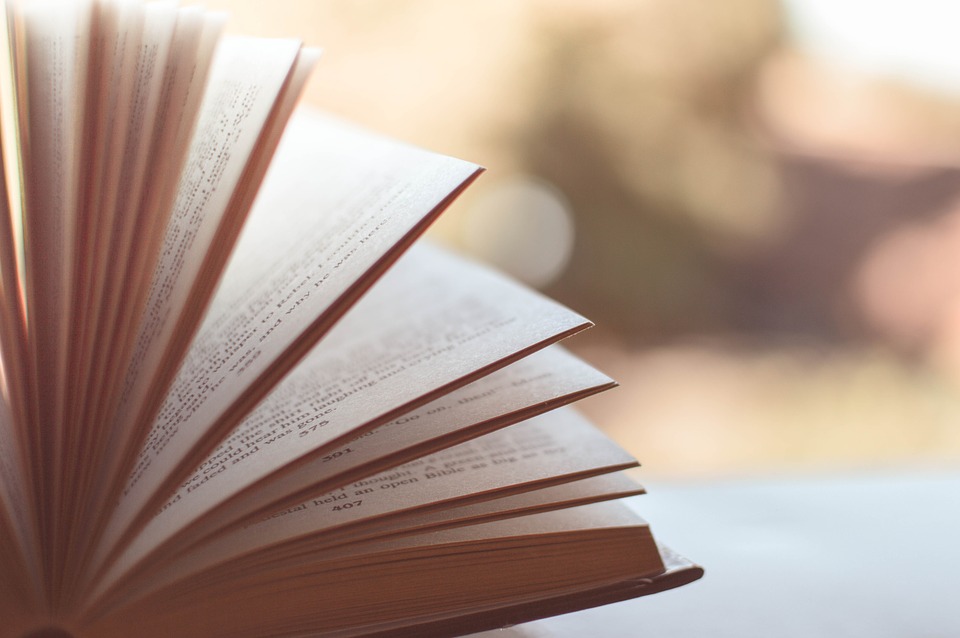 Why I became an intern
Graduated with a Masters

Job opportunities

Career development

Full time and well paid

Library job experience necessary
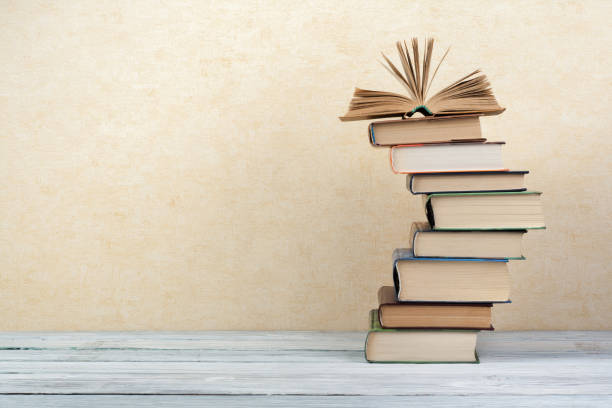 Our role as an intern
This role can vary widely from library to library, but the main goals include

developing knowledge of library services 

 experience how libraries are developing their systems, user engagement and skills on a daily basis.  

Gain knowledge about the information profession
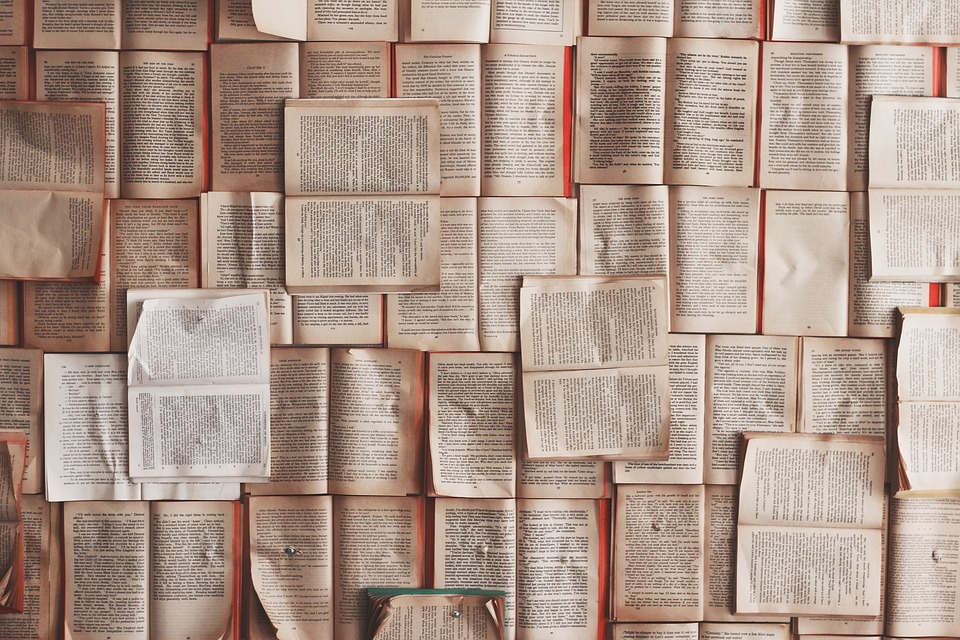 University of York Library
Mentors to support throughout

Split post role

Customer Services

Collections (behind the scenes section of the library)  
Cataloguing
Purchasing and inter-library lending
Reading Lists
Subscriptions (journals)
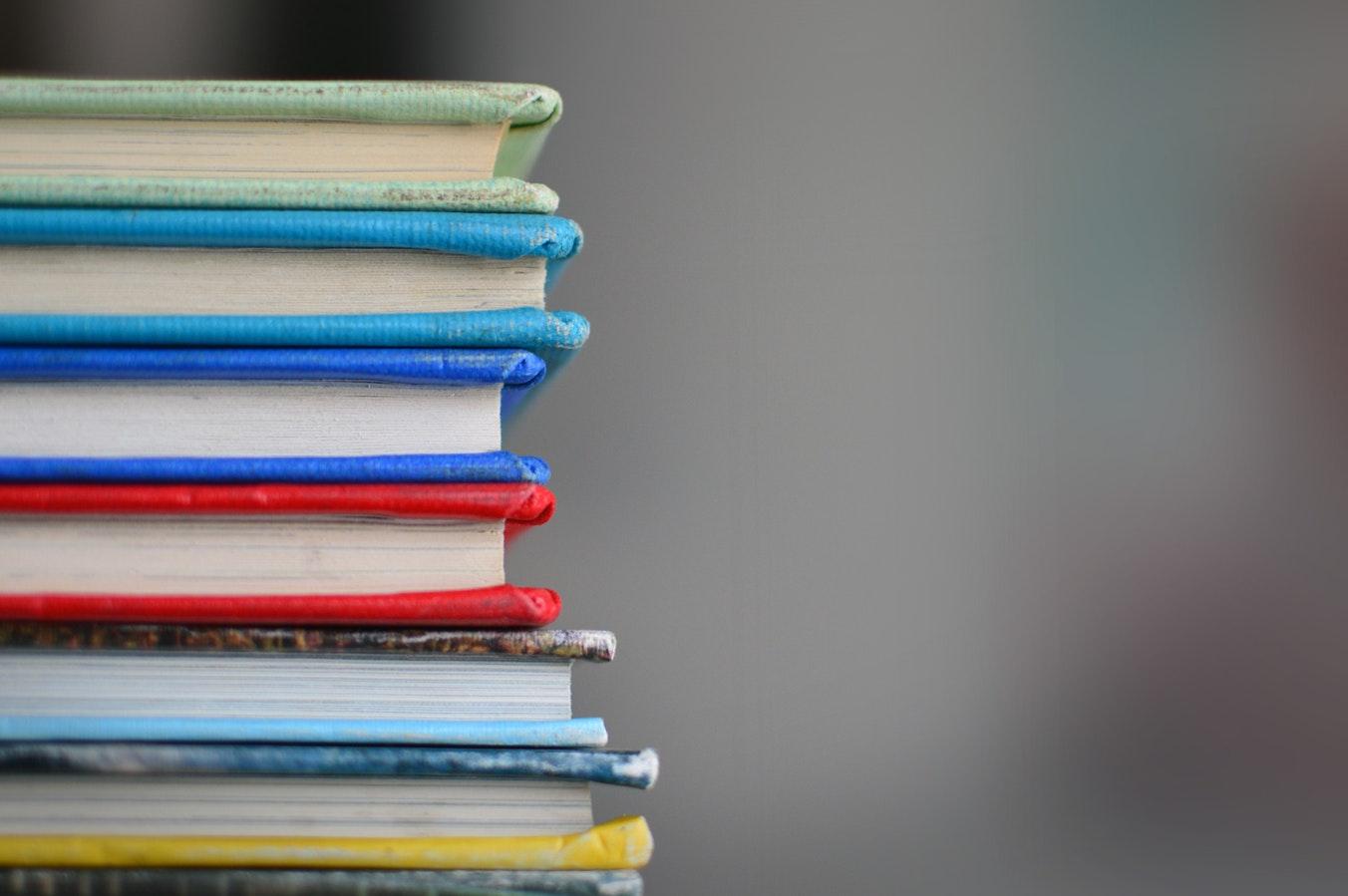 External engagement
Our training status lets us observe different departments and visit libraries which we then use to:

Improve our knowledge

Improve collaboration for projects

Feedback ideas and experiences

Increases networking skills
[Speaker Notes: including IT , archives, and departmental services.]
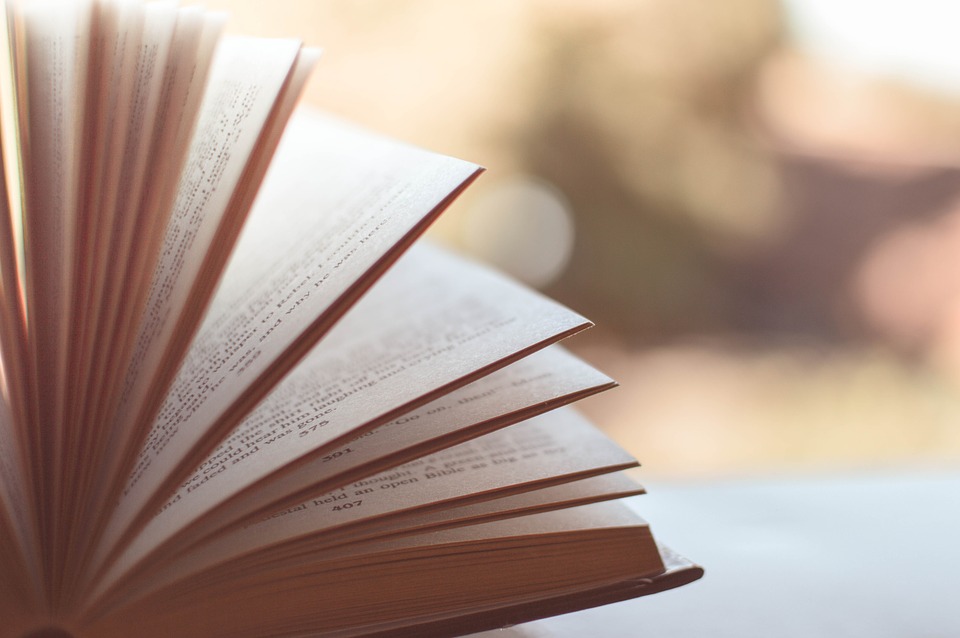 2018/19
Hannah’s Erasmus+ Staff training at Utrecht University Library
Used to promote the University of York Library alongside own professional development. 


Insight into European standards and information developments 


Knowledge exchange and reporting back
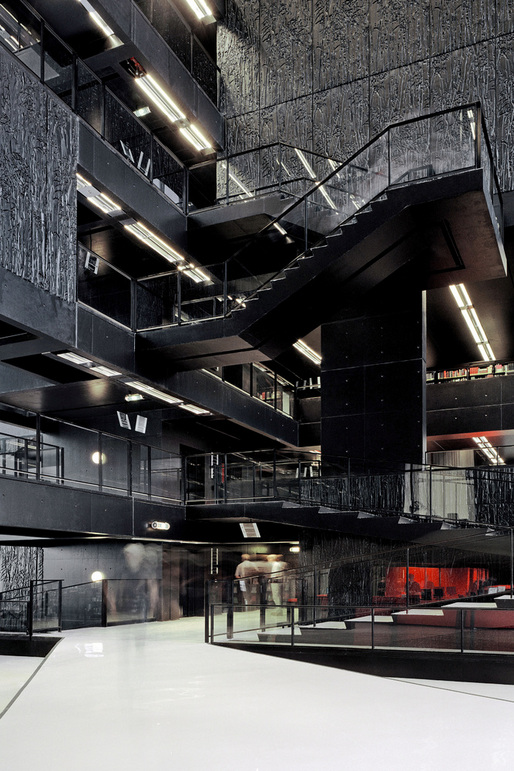 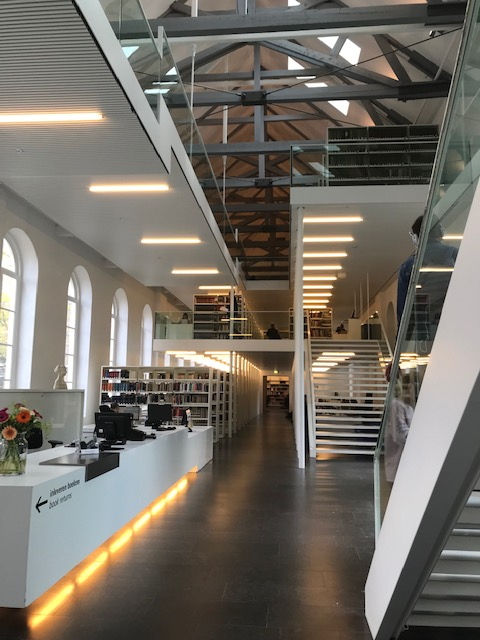 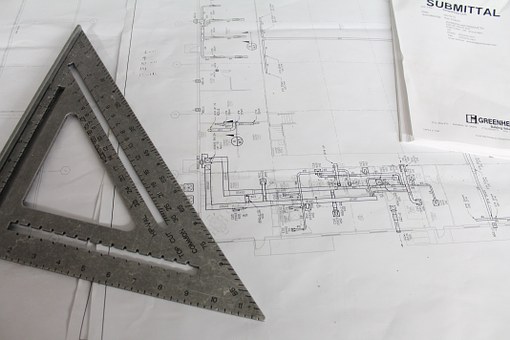 Projects
Improve library service

3 months

Decided by you, mentors and library
Knowledge exchange/Report
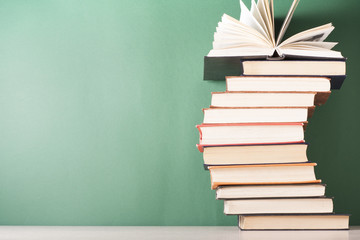 2017/18
Isabel’s project:
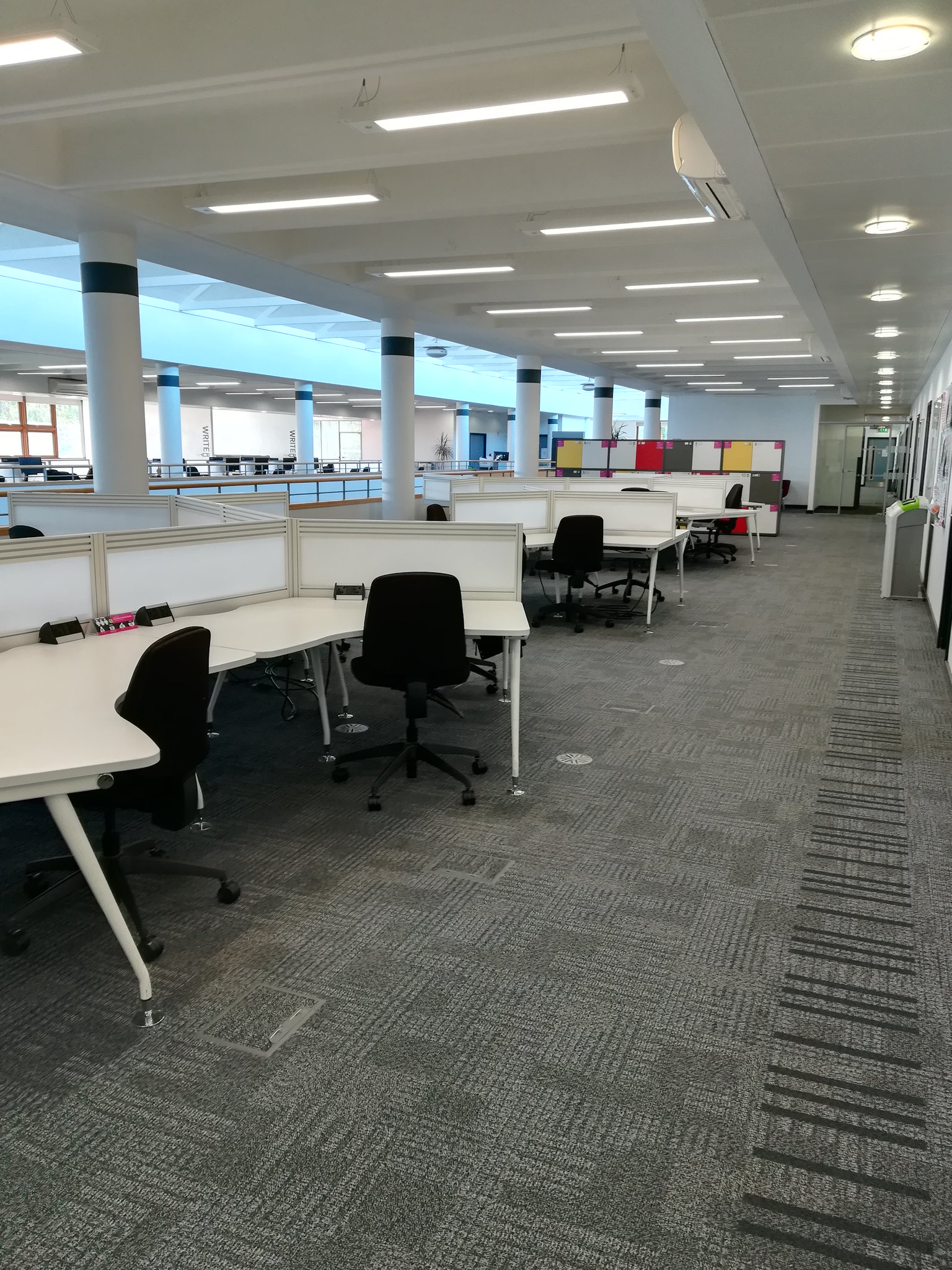 invested research into the postgraduate study areas in the library
UX methods, engaged with Postgraduate research and taught students about their use of the library.
Silent study area for researchers open to postgraduate taught students.
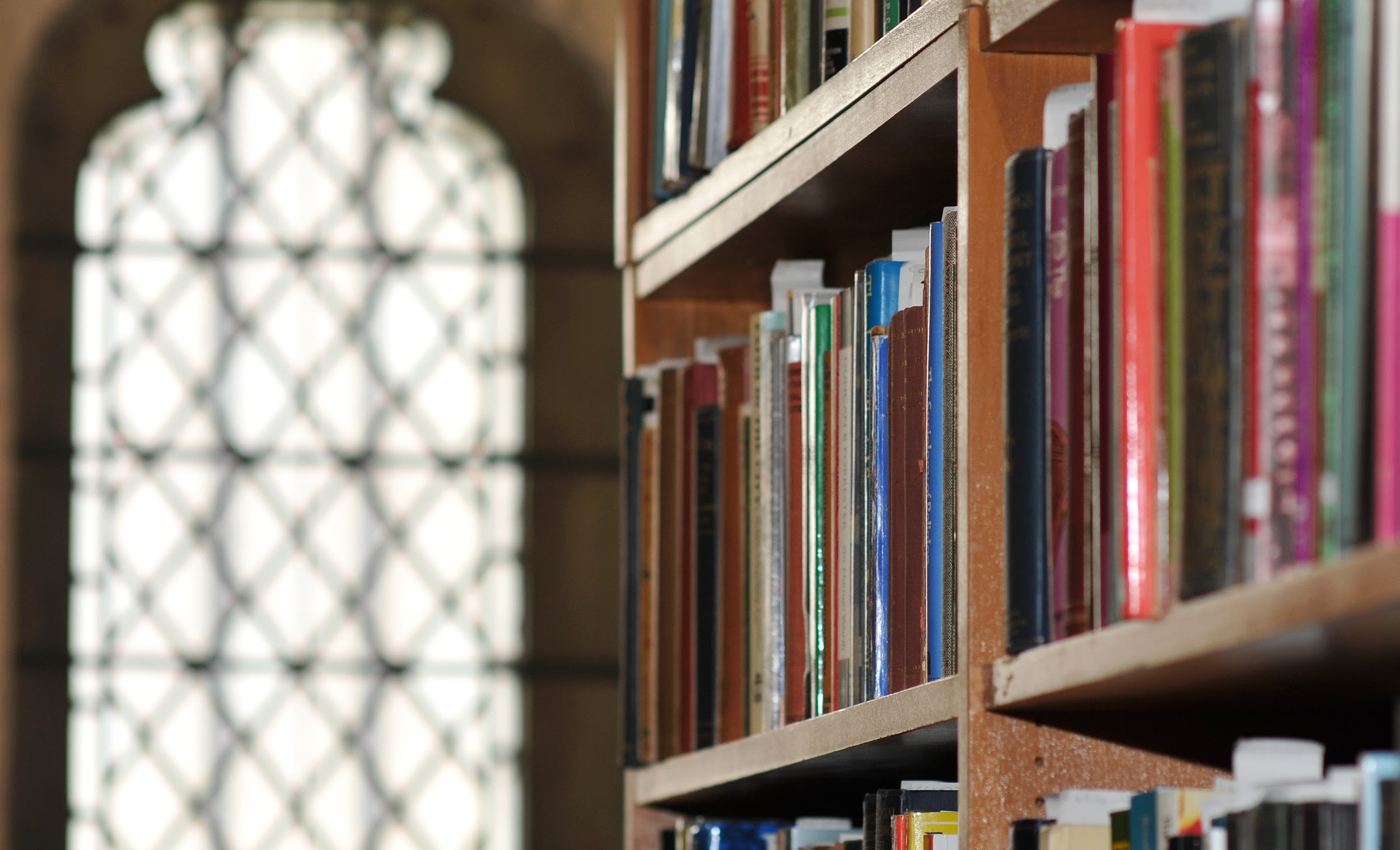 Personal experience
Reflective practices 

Exhausting

Confidence in self and skills

Fun!
[Speaker Notes: Always pushing self in mental capacity - for instance this presentation was my personal development to improve my presenting skills away from internal events.]
What’s next?
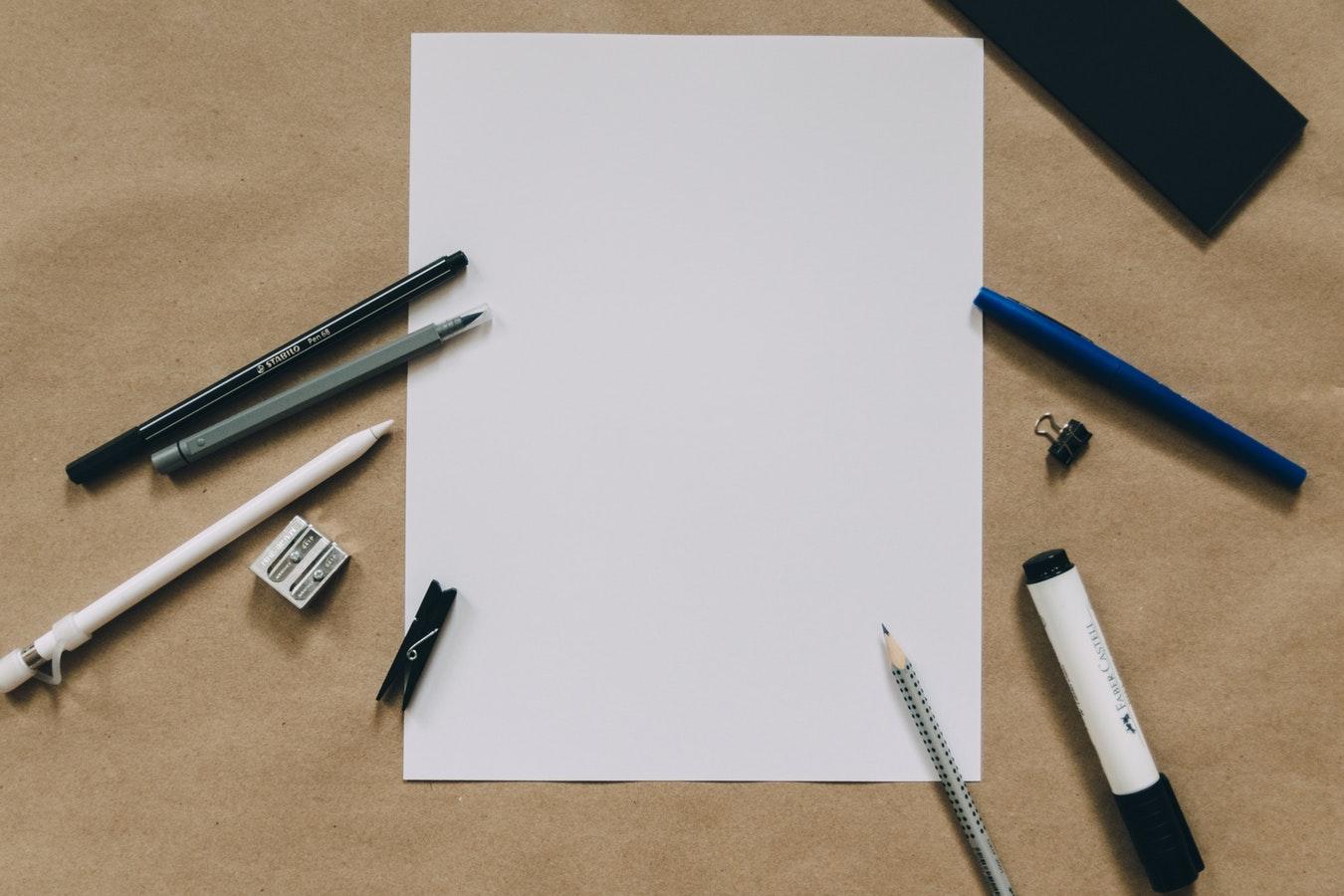 Thanks for listening!
Twitter @HeCarson
hannah.carson@york.ac.uk
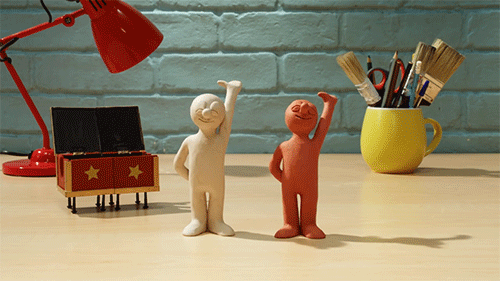 Gif ©️ aardman animations